NhiÖt liÖt chµo mõng c¸c thÇy c« §Õn dù giê líp 2M«n: TËp viÕt
TËp viÕt
Ch÷ hoa S
TËp viÕt
Ch÷ hoa S
Chữ hoa S
Tập viết:
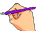 Ch÷ hoa S
TËp viÕt
Ch÷ hoa S
TËp viÕt
Ch÷ hoa S
Ch÷ hoa S
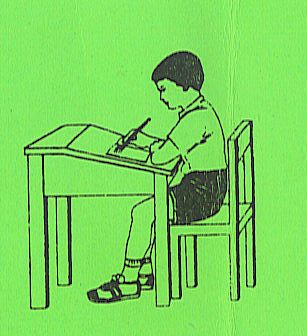